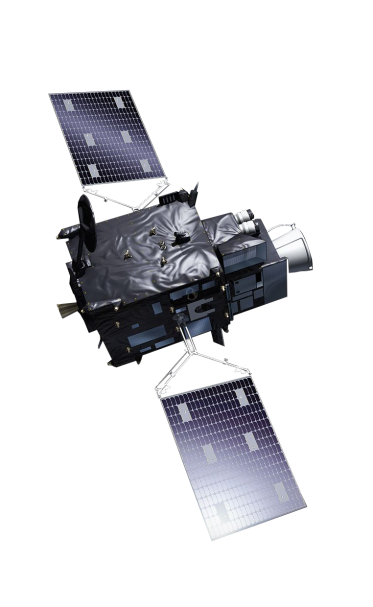 First FCI imagery explorationGroup XY
Some hints:
Imagery found here: https://imagine.eumetsat.int/smartViews/view?view=MTG-I1FirstData
Tools for assistance: 
EUMETView: https://view.eumetsat.int/productviewer?v=default
RGB Quick Guides (Cloud Phase, Cloud Type, etc.): https://eumetrain.org/user-manual
RGB Colour Selector: https://resources.eumetrain.org/RGBguide/RGBColourTool.zip
Reflect on the following questions: 
What is the most interesting feature you found?
Where do you find most striking difference between SEVIRI and FCI?
Which RGB product may be most useful for you/your work and why?
a) What is the most interesting feature you found?
b) Where do you find most striking difference between SEVIRI and FCI?
c) Which RGB product may be most useful for you/your work and why?